The Promise of Victory
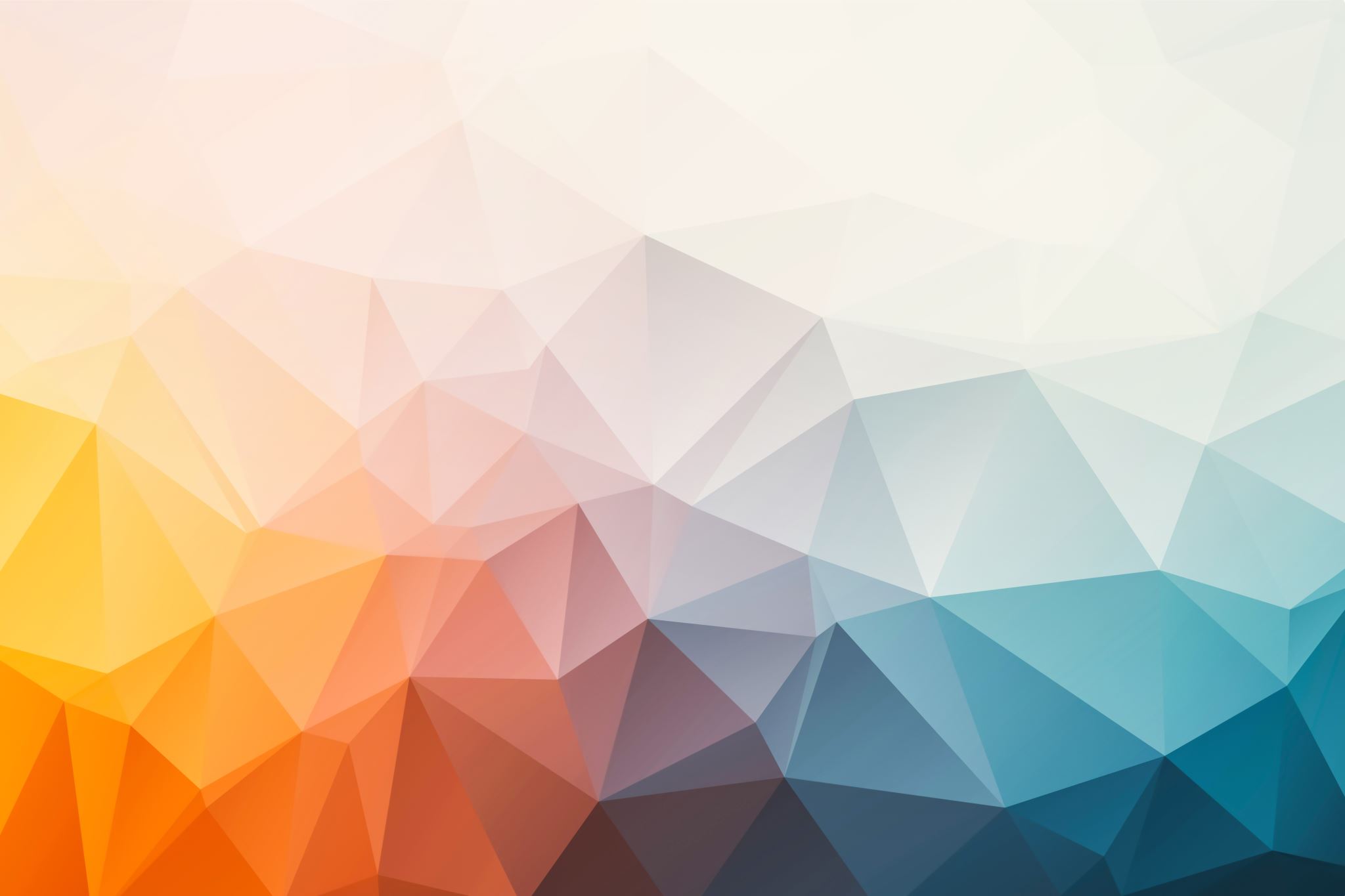 Servant Team Retreat 2024
To the one who overcomes…
Christ addresses the 7 churches in Rev 2-3.
He finishes each address with the similar formula: 
“To the one who conquers, is victorious, overcomes…[promise]” (NET, NIV, NLT, NASB)
nikaō (νικάω): gain victory; overcome; conquer; prevail... in the face of obstacles
Unique promises from Jesus are then made to these overcomers.
To the one who overcomes…
Some have questioned who exactly these overcomers are and what happens if one doesn’t “overcome”, do they lose the promise?
Works-based?
Special class?
What is being overcome?
Who does it apply to?
Luckily we are given a very specific explanation by John in another letter…
(1 Jn. 2:17) The world is passing away, and also its lusts; but the one who does the will of God lives forever.
(1 Jn. 5:4-5) For whatever is born of God overcomes the world; and this is the victory that has overcome the world—our faith. Who is the one who overcomes the world, but he who believes that Jesus is the Son of God.
It is not only the world system of values that we are to overcome, but also the path it leads to.
(Jn. 16:33) These things I have spoken to you, so that in Me you may have peace. In the world you have tribulation, but take courage; I have overcome the world.
(1 Jn. 5:4-5) For whatever is born of God overcomes the world; and this is the victory that has overcome the world—our faith. Who is the one who overcomes the world, but he who believes that Jesus is the Son of God.
We are the overcomers and the beneficiaries of all that Christ has bought us.
(1 Cor. 15:56-57) The sting of death is sin, and the power of sin is the law. But thanks be to God, who gives us the victory through our Lord Jesus Christ!
(Rev.2:7) The one who has an ear had better hear what the Spirit says to the churches. To the one who overcomes, I will permit him to eat from the tree of life that is in the paradise of God.’
The curse will be reversed.
We will be freed from sin.
We will enjoy eternal life.
Victory over death!
(Rev. 21:3-4) He will live among them, and they will be his people, and God himself will be with them. He will wipe away every tear from their eyes, and death will not exist any more—or mourning, or crying, or pain, for the former things have ceased to exist.
(Rev.2:11) The one who has an ear had better hear what the Spirit says to the churches. The one who overcomes will in no way be harmed by the second death.’
No room for controlling fears with this in perspective.
Free from the sentence of Hell.
Reunited with our Creator.
Free from the possibility of harm, pain, sickness, death.
(Jn.6:35) I am the bread of life. The one who comes to me will never go hungry
(Rev.2:17) The one who has an ear had better hear what the Spirit says to the churches. To the one who overcomes, I will give him some of the hidden manna, and I will give him a white stone, and on that stone will be written a new name that no one can understand except the one who receives it.’
Manna was total nutritional provision from God.
Jesus has promised to fully meet all of our needs.
Why do we so often doubt this?
Custom in Ancient Rome to give “ticket” to the victor to gain admission to a special feast.
New (καινός): qualitatively, new in its nature.
A name carries with it: identity, provenance, prominence, uniqueness & significance.
In this case likely belonging and security.
(Rev.2:17) The one who has an ear had better hear what the Spirit says to the churches. To the one who overcomes, I will give him some of the hidden manna, and I will give him a white stone, and on that stone will be written a new name that no one can understand except the one who receives it.’
How could we ever believe that our worth to God is anything less than priceless!
(Matt. 25:29) “For to everyone who has, more shall be given, and he will have an abundance
(Rev. 2:26-29) And to the one who overcomes and who continues in my deeds until the end, I will give him authority over the nations, he will rule them with an iron rod, and like clay jars he will break them to pieces, just as I have received the right to rule from my Father, and I will give him the morning star. The one who has an ear had better hear what the Spirit says to the churches.’
Clearly the value Jesus puts on us far surpasses the way we often think of ourselves.
Quoting Psalm 2, perhaps alluding to Genesis 2.
God has the only right/authority to rule.
Here Jesus hands this privilege to the overcomers, likely in the Millennium, perhaps after. (Mat. 25 talents? Lk. 19 minas/cities?)
Likely reinforces the previous gift of future authority.
The star of the morning was thought to be the brightest in creation.
(Rev. 2:26-29) And to the one who overcomes and who continues in my deeds until the end, I will give him authority over the nations, he will rule them with an iron rod, and like clay jars he will break them to pieces, just as I have received the right to rule from my Father, and I will give him the morning star. The one who has an ear had better hear what the Spirit says to the churches.’
The abundance of gifts that we will be given boggles the mind!
(Matt. 13:43) Then the righteous will shine like the sun in the kingdom of their Father. The one who has ears had better listen!
(Rev. 3:5-6) The one who overcomes will be dressed like them in white clothing, and I will never erase his name from the book of life, but will declare his name before my Father and before his angels. The one who has an ear had better hear what the Spirit says to the churches.’
(Rev. 22:14) Blessed are those who wash their robes so they can have access to the tree of life and can enter into the city by the gates.
Adds insight to the identity of an overcomer.
 In Christ we are viewed as unstained, cleaned, refreshed, renewed, accepted and made worthy. (Zech. 3:4, Is. 1:18)
No longer at odds, but walking with Christ.
Because of Christ, our faithful deeds, not our failures, will identify us for Eternity. (c.f. Rev. 19:8)
(vs. 4) But you have a few individuals in Sardis who have not stained their clothes, and they will walk with me dressed in white, because they are worthy.
(Rev. 3:5-6) The one who overcomes will be dressed like them in white clothing, and I will never erase his name from the book of life, but will declare his name before my Father and before his angels. The one who has an ear had better hear what the Spirit says to the churches.’
Speaks to the eternal security we have through Christ.
The presence of your name written in the Book of Life is the promise of eternal citizenship in the Kingdom of God.
Jesus is the only one who can make the overcomer worthy of eternal acceptance.
Jesus Himself will will take the stand as a witness to affirm our worthiness through His sacrifice.
He promises to intercede for us.
(Rev. 3:5-6) The one who overcomes will be dressed like them in white clothing, and I will never erase his name from the book of life, but will declare his name before my Father and before his angels. The one who has an ear had better hear what the Spirit says to the churches.’
(Rom. 8:34) Who is the one who will condemn? Christ is the one who died (and more than that, he was raised), who is at the right hand of God, and who also is interceding for us.
(Rev. 3:12-13) The one who overcomes I will make a pillar in the temple of my God, and he will never depart from it. I will write on him the name of my God and the name of the city of my God (the new Jerusalem that comes down out of heaven from my God), and my new name as well. The one who has an ear had better hear what the Spirit says to the churches.’
Jesus promises us a permanent place in Heaven.
The permanence is so concrete it is pictured as a necessary part.
Remove a pillar and the roof collapses.
Its not that God in anyway, needs us, rather our presence in Eternity is so final in Christ, that we are “built-in” to His structure.
Separation is an impossibility.
(Rom. 8:37) But in all these things we overwhelmingly conquer through Him who loved us.
(Rev. 3:12-13) The one who overcomes I will make a pillar in the temple of my God, and he will never depart from it. I will write on him the name of my God and the name of the city of my God (the new Jerusalem that comes down out of heaven from my God), and my new name as well. The one who has an ear had better hear what the Spirit says to the churches.’
The promise from Christ here is a clear statement on our total identification with Him.
Unlike the counterfeit “mark”, this mark gives unparalleled freedom!
(Eph. 2:6-7) and he raised us up with him and seated us with him in the heavenly realms in Christ Jesus, to demonstrate in the coming ages the surpassing wealth of his grace in kindness toward us in Christ Jesus.
(Rev. 3:21-22) I will grant the one who overcomes permission to sit with me on my throne, just as I too overcame and sat down with my Father on his throne. The one who has an ear had better hear what the Spirit says to the churches.’ ”
A promise so outrageously grandiose it’s hard to conceive!
 A promise that truly emphasizes our complete victory in Christ.
If we are in Christ, this is a finished task.
(Rev. 21:6-7) “It is done! I am the Alpha and the Omega, the beginning and the end. To the one who is thirsty I will give water free of charge from the spring of the water of life. The one who overcomes will inherit these things, and I will be his God and he will be my son.
The Promise of Victory
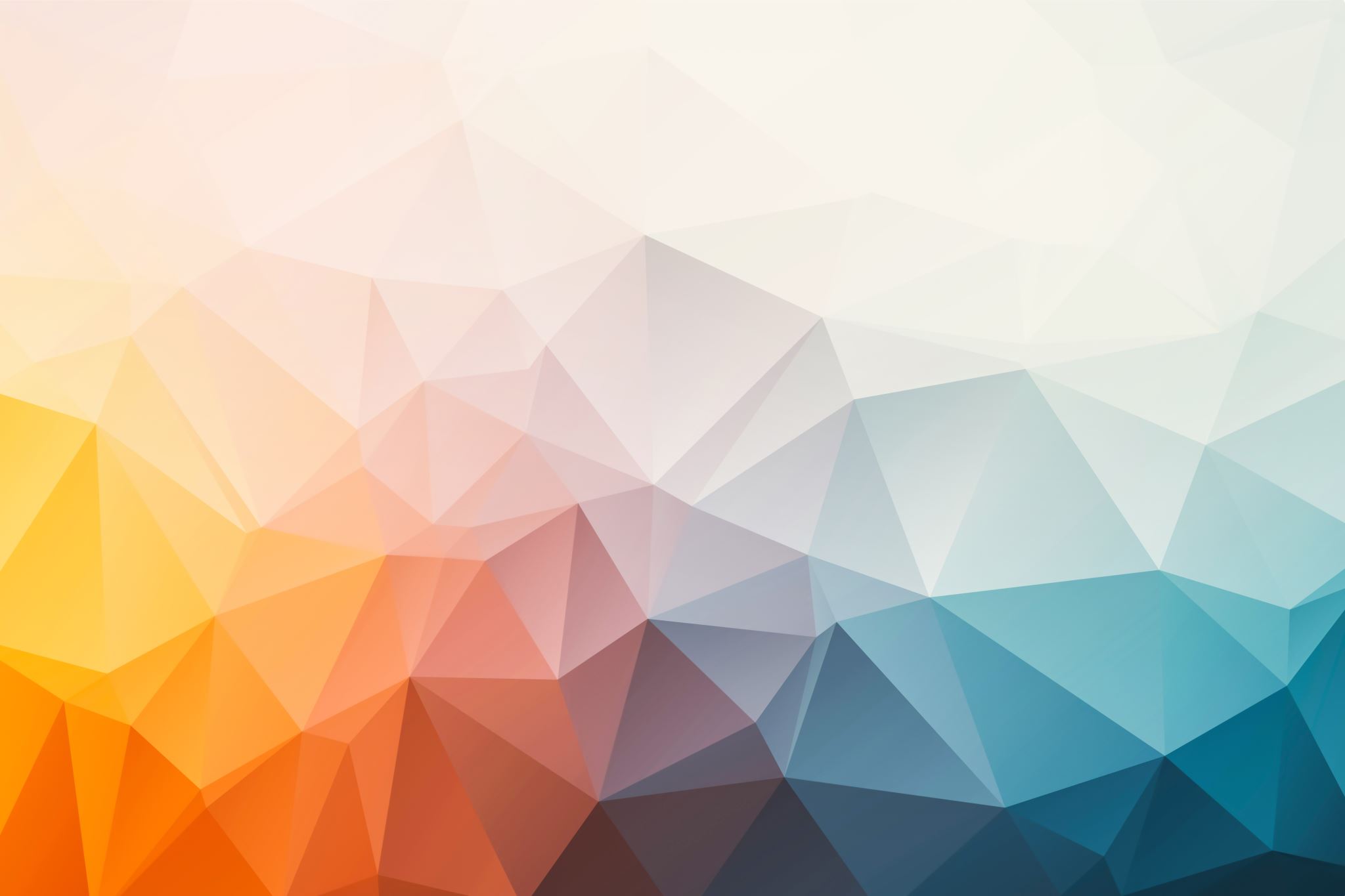 Servant Team Retreat 2024